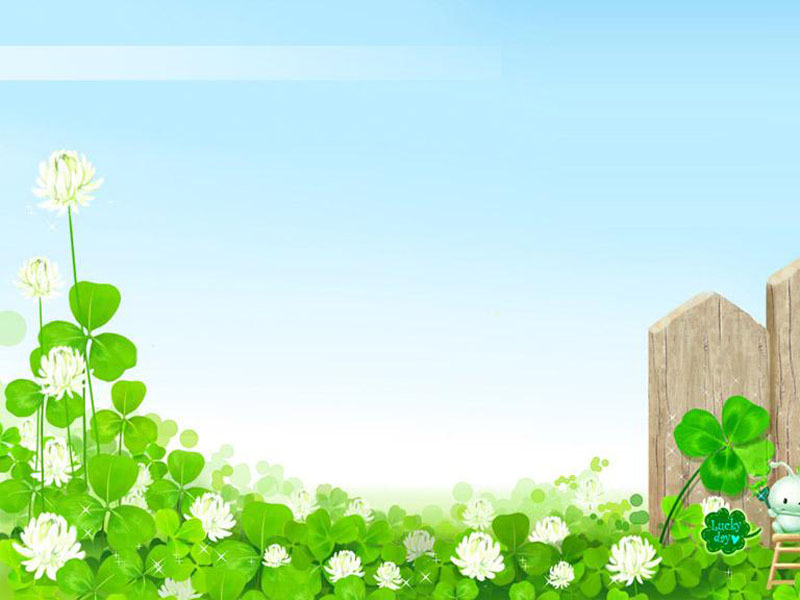 Chào mừng quý thầy cô về dự giờ lớp 5b
Môn: Địa lý
Giáo viên: Đỗ Thị Minh Tâm
PHIẾU THẢO LUẬN

1/ Hãy kể tên một số dân tộc trên đất nước ta  mà em biết.
2/Nêu một vài nét về một số dân tộc kể trên.
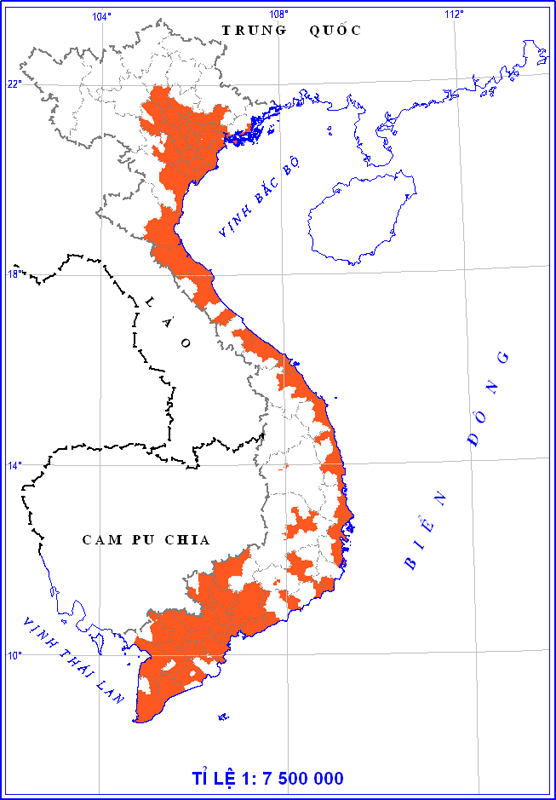 Dân tộc Kinh
Dân tộc ít người
CHÚ GIẢI
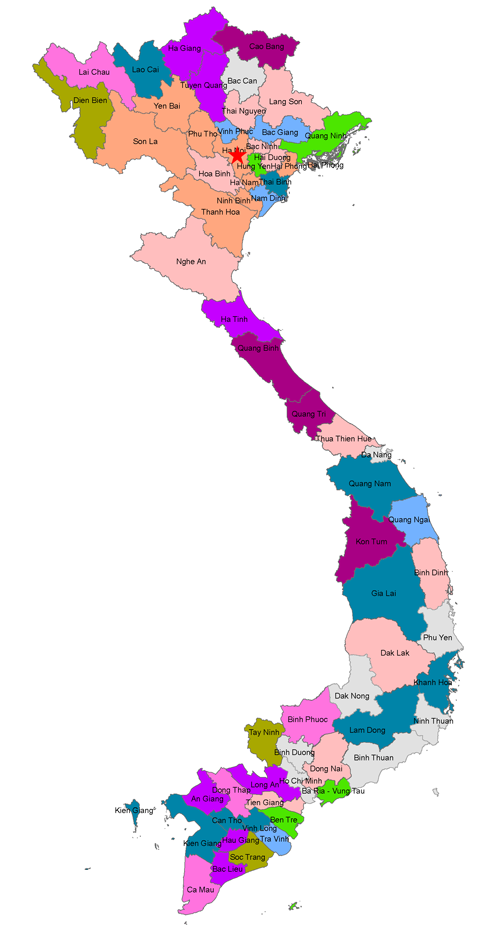 MỘT SỐ DÂN TỘC Ở NƯỚC TA
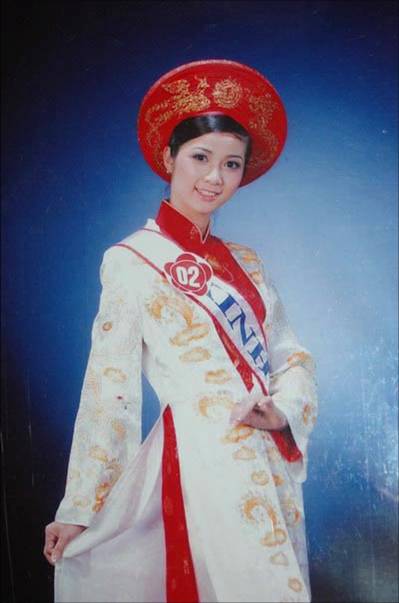 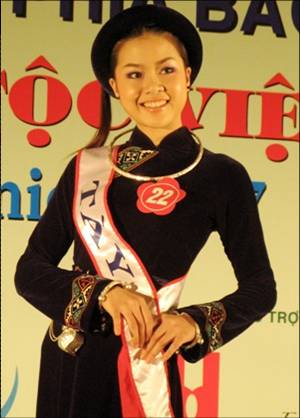 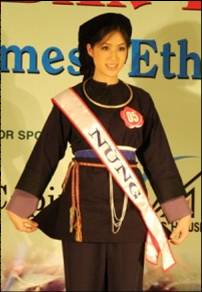 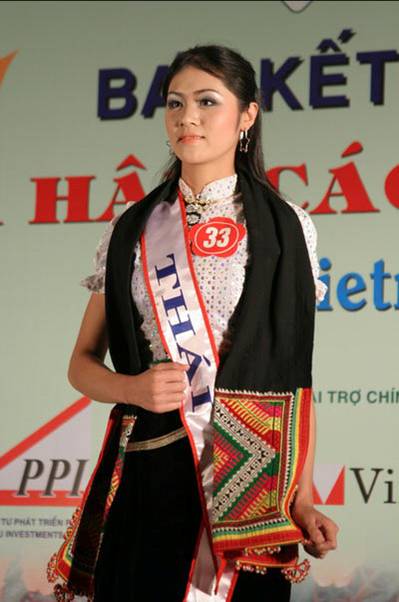 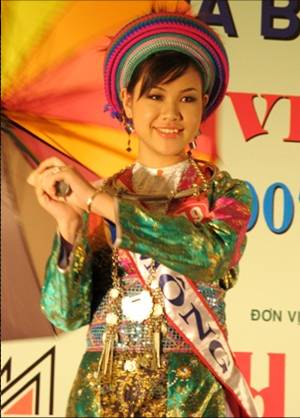 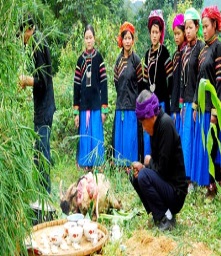 KINH
TÀY
NÙNG
THÁI
H’MÔNG
PU PÉO
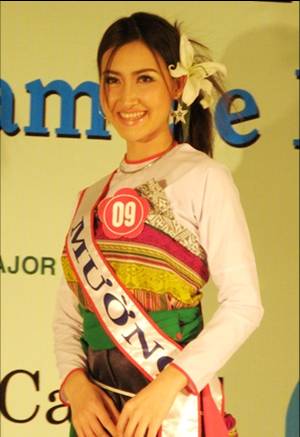 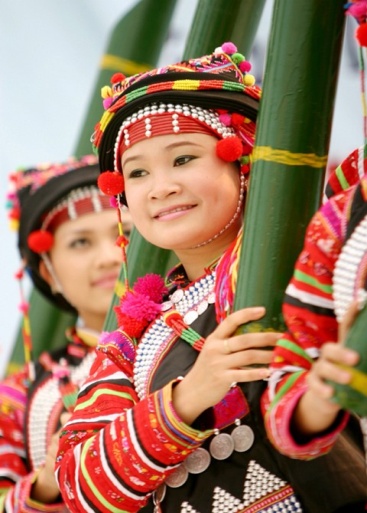 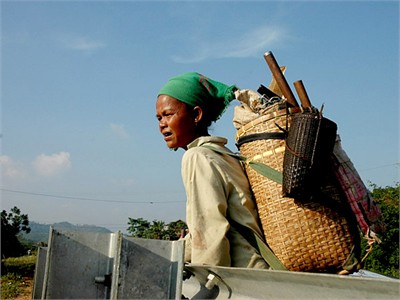 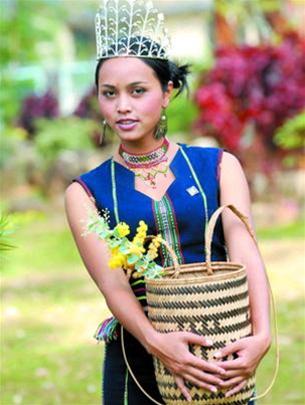 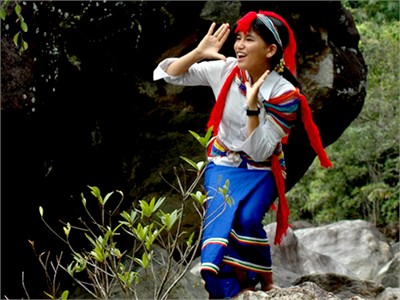 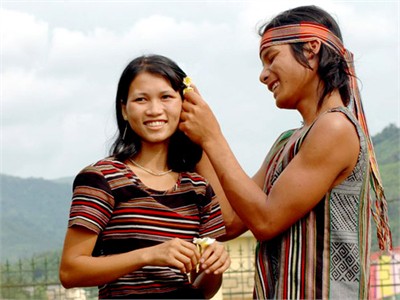 DAO
PA CÔ
K’ HO
CO
H’’RÊ
MƯỜNG
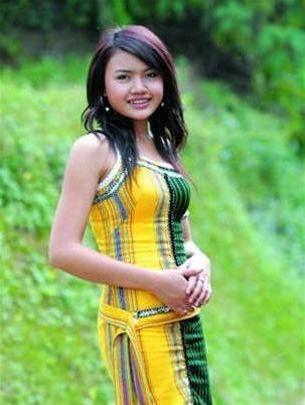 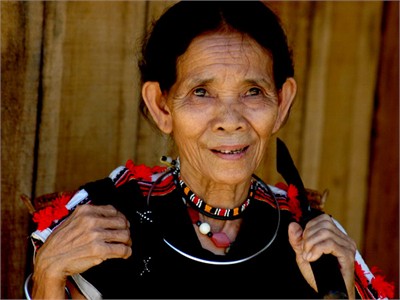 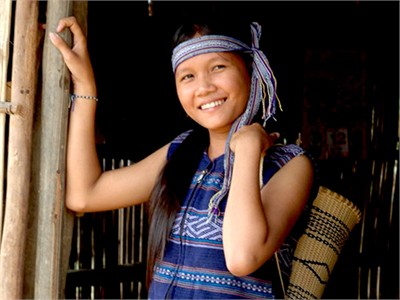 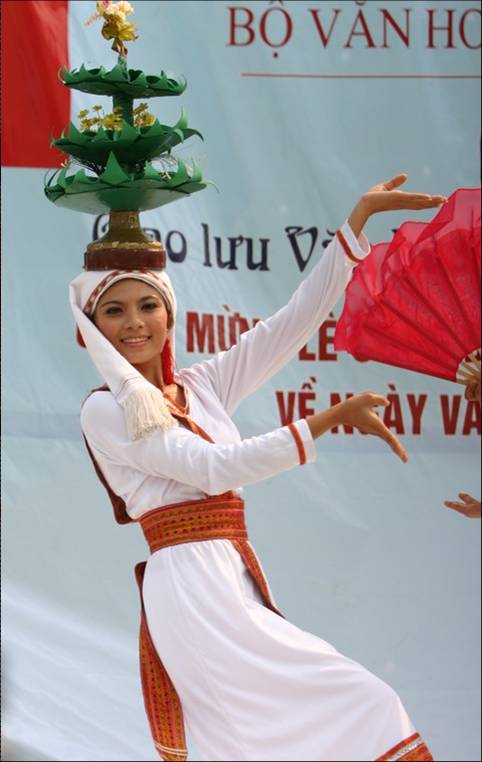 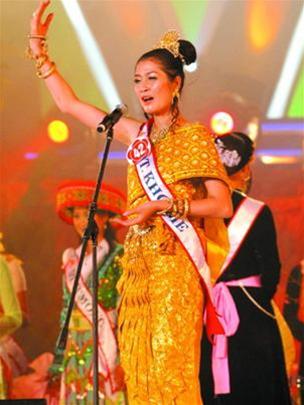 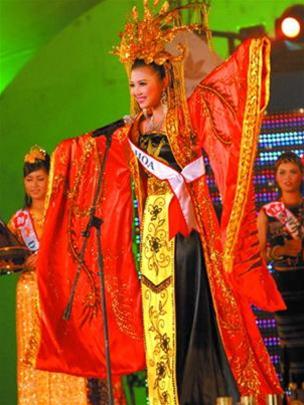 Ê ĐÊ
GIA RAI
MẠ
CHĂM
KHƠ ME
HOA
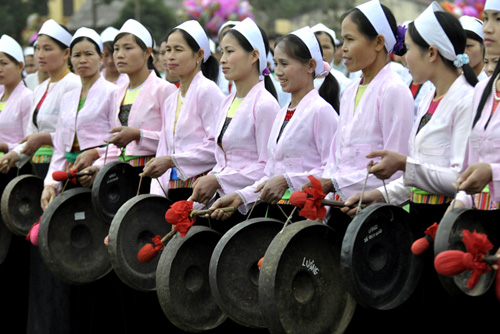 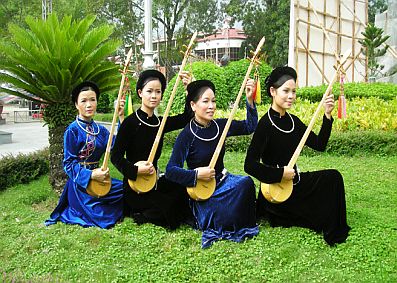 Người Mường
Người Tày
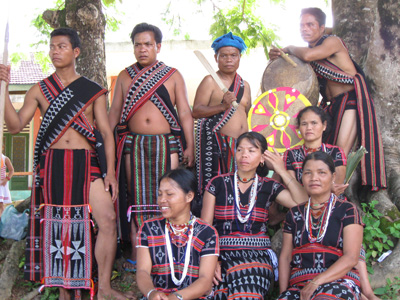 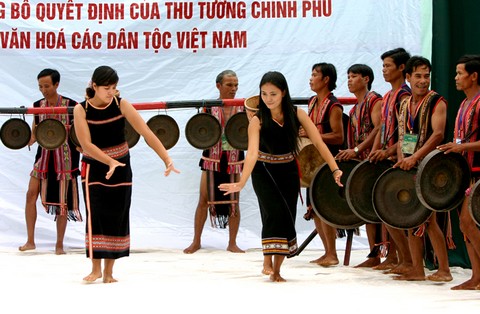 Người Gia-rai
Người Tà-ôi
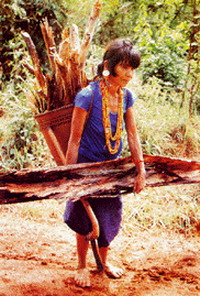 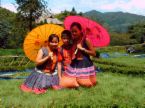 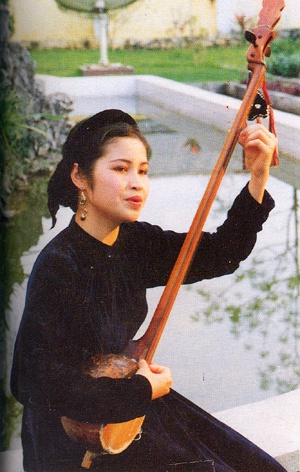 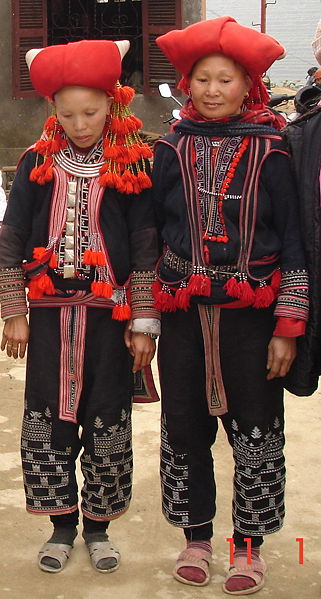 Ngöôøi X Tieâng
Tày
Thái
Dao
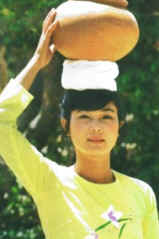 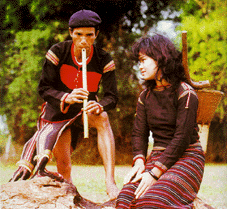 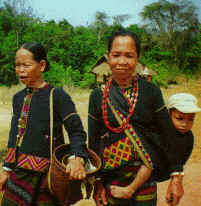 Chăm
Ê-đê
Người Vân Kiều
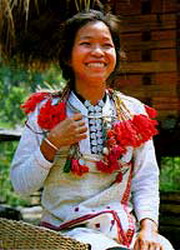 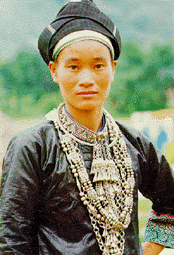 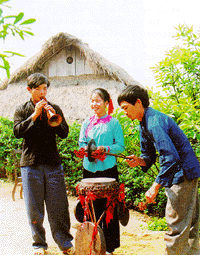 Mảng
Giáy
Nùng
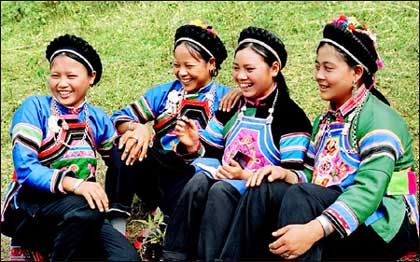 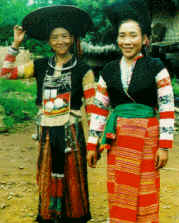 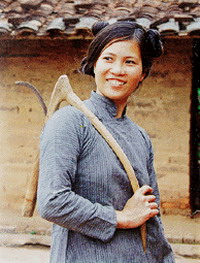 Phù Lá
Ngái
Cống
CÁCH TÍNH MẬT ĐỘ DÂN SỐ
Mật độ dân số
: diện tích đất tự nhiên
= Tổng số dân
người/km2
người
km2
Ví dụ: Năm 2019 dân số của Huyện Gia Lâm là 298 830 người. Diện tích đất tự nhiên là 108,44 km2. Mật độ dân số huyện Gia Lâm là bao nhiêu ?
Mật độ dân số của huyện Gia Lâm :
298 830 : 108,44 = 2 756(người/km2)
Bảng số liệu về mật độ dân số của một số nước châu Á
Mật độ dân số nước ta gấp khoảng:
5,5  lần mật độ dân số thế giới.
3,3  lần mật độ dân số của Cam – pu – chia.
10   lần mật độ dân số của Lào.
2  lần mật độ dân số của Trung Quốc.
Nêu nhận xét về mật độ dân số của nước ta so với mật độ dân số thế giới và một số nước ở châu Á.
Hà Nội: 2 398   người/km2
TP Hồ Chí Minh: 4 363   người/km2
Huyện Gia Lâm : 2 756 người/km2
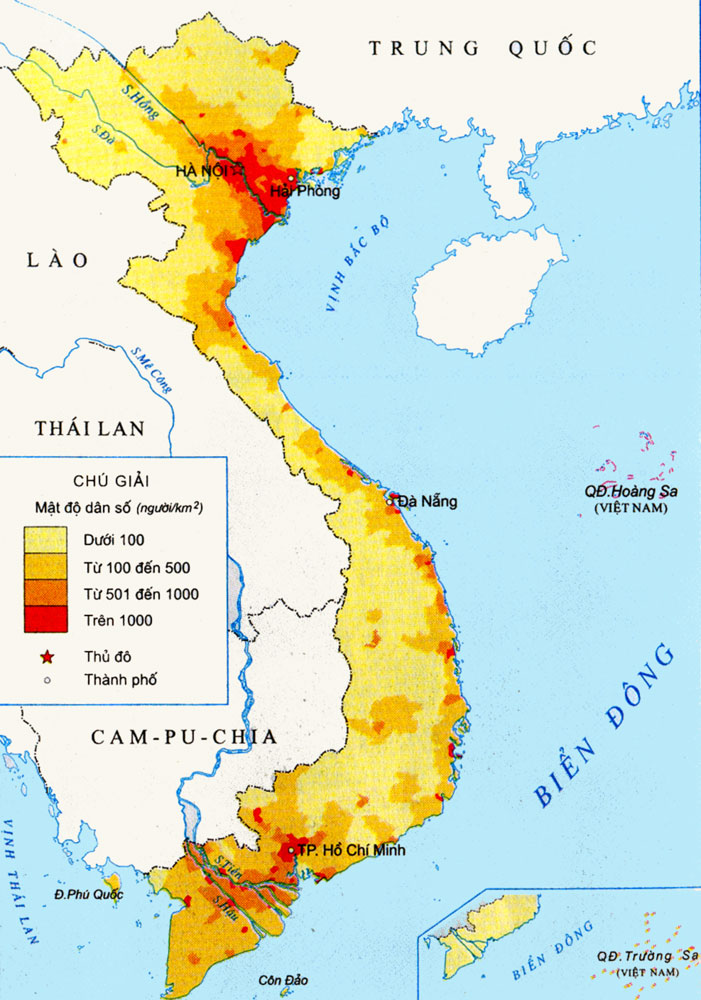 Quan sát lược đồ mật độ dân số, cho biết dân cư tập trung đông đúc ở những vùng nào và thưa thớt ở những vùng nào ?
Hình 2: Lược đồ mật độ dân số Việt Nam
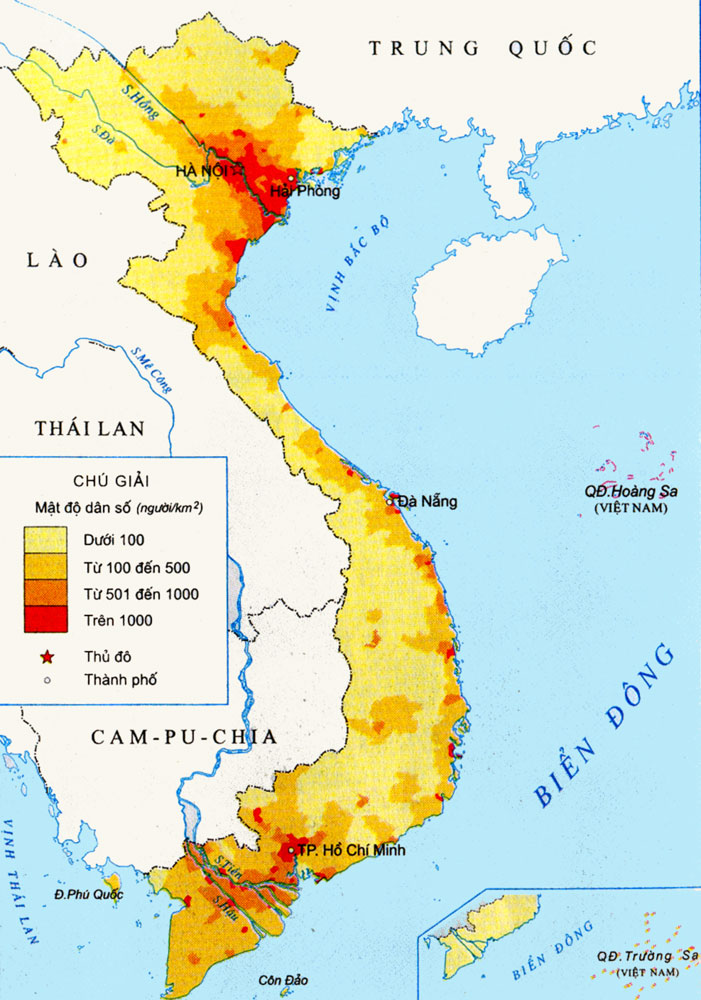 Hình 2: Lược đồ mật độ dân số Việt Nam
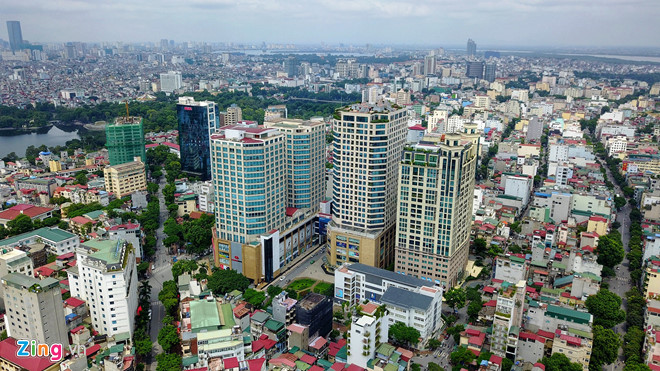 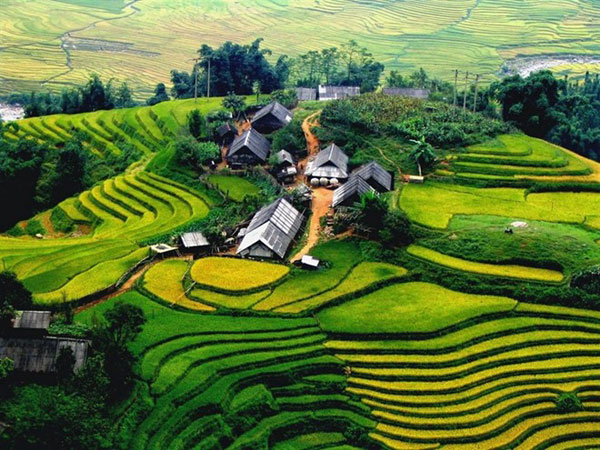 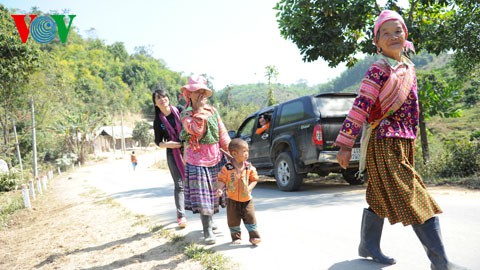 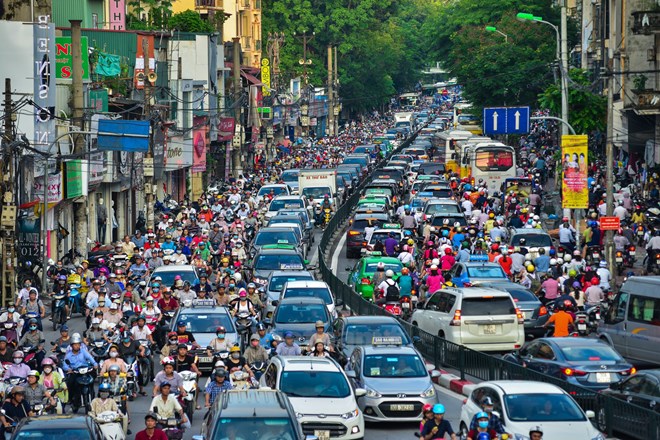 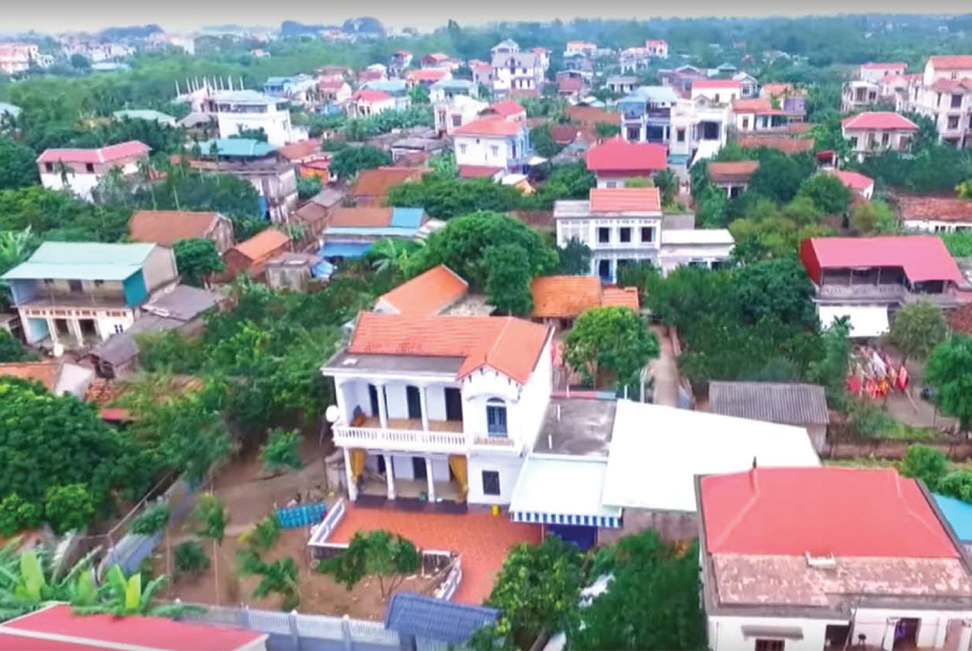 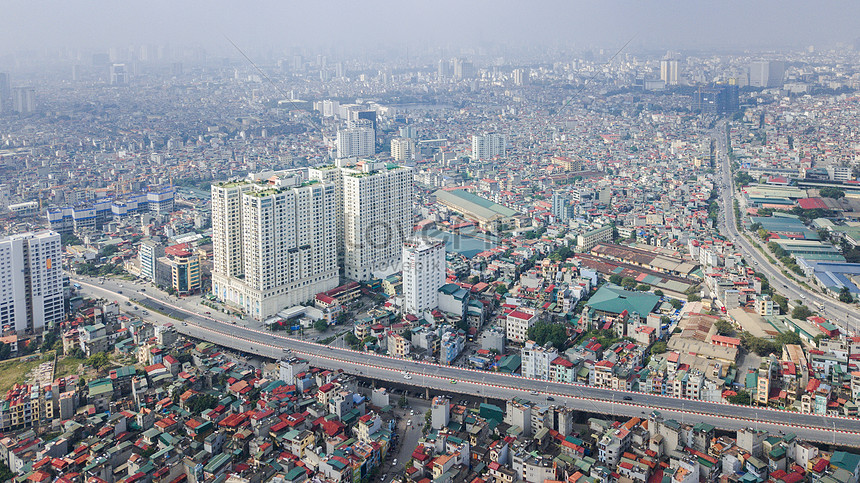 Khu kinh tế mới Lâm Đồng
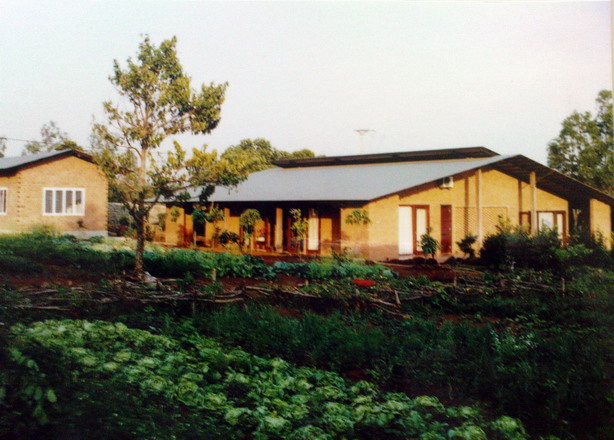 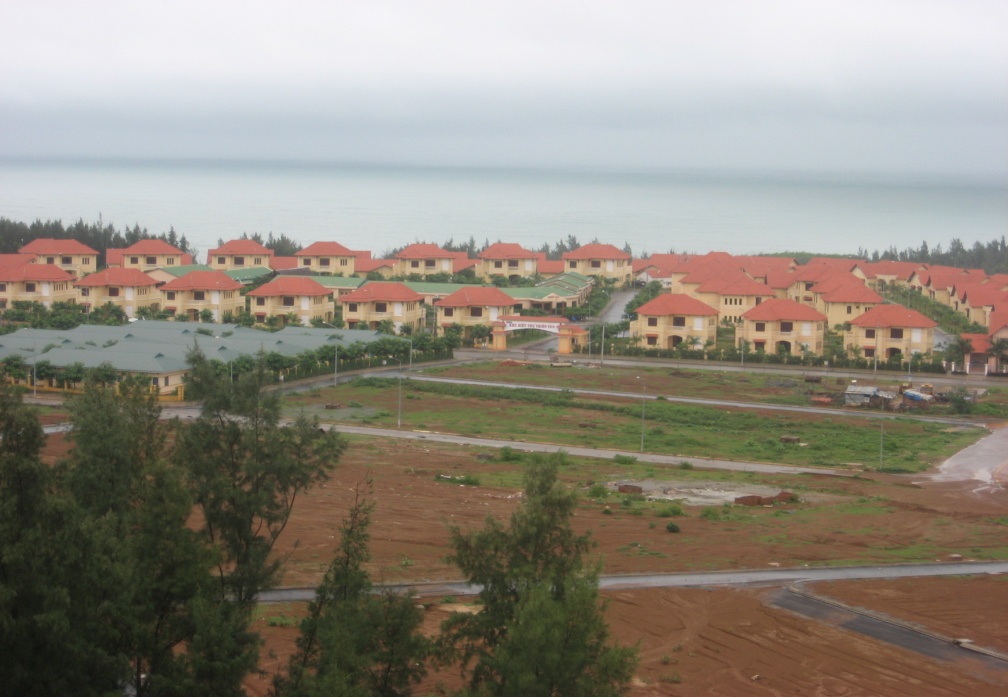 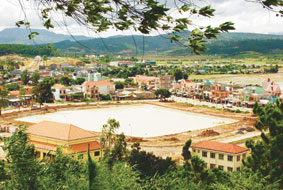 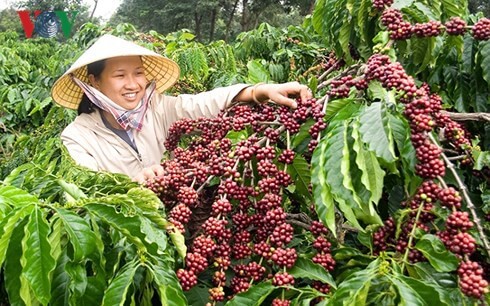 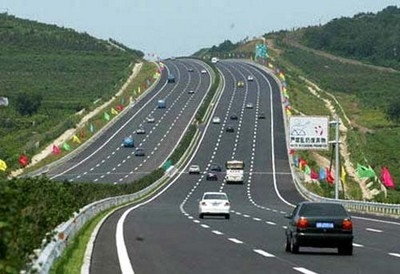 Đường cao tốc Hà Nội – Lào Cai
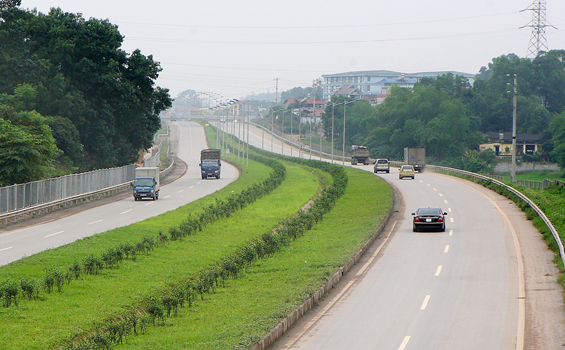 Đường cao tốc Hà Nội – Thái Nguyên
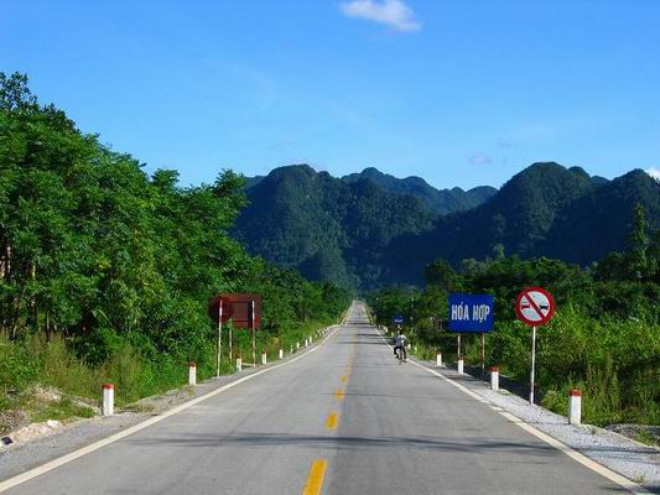 Đường Hồ Chí Minh
video
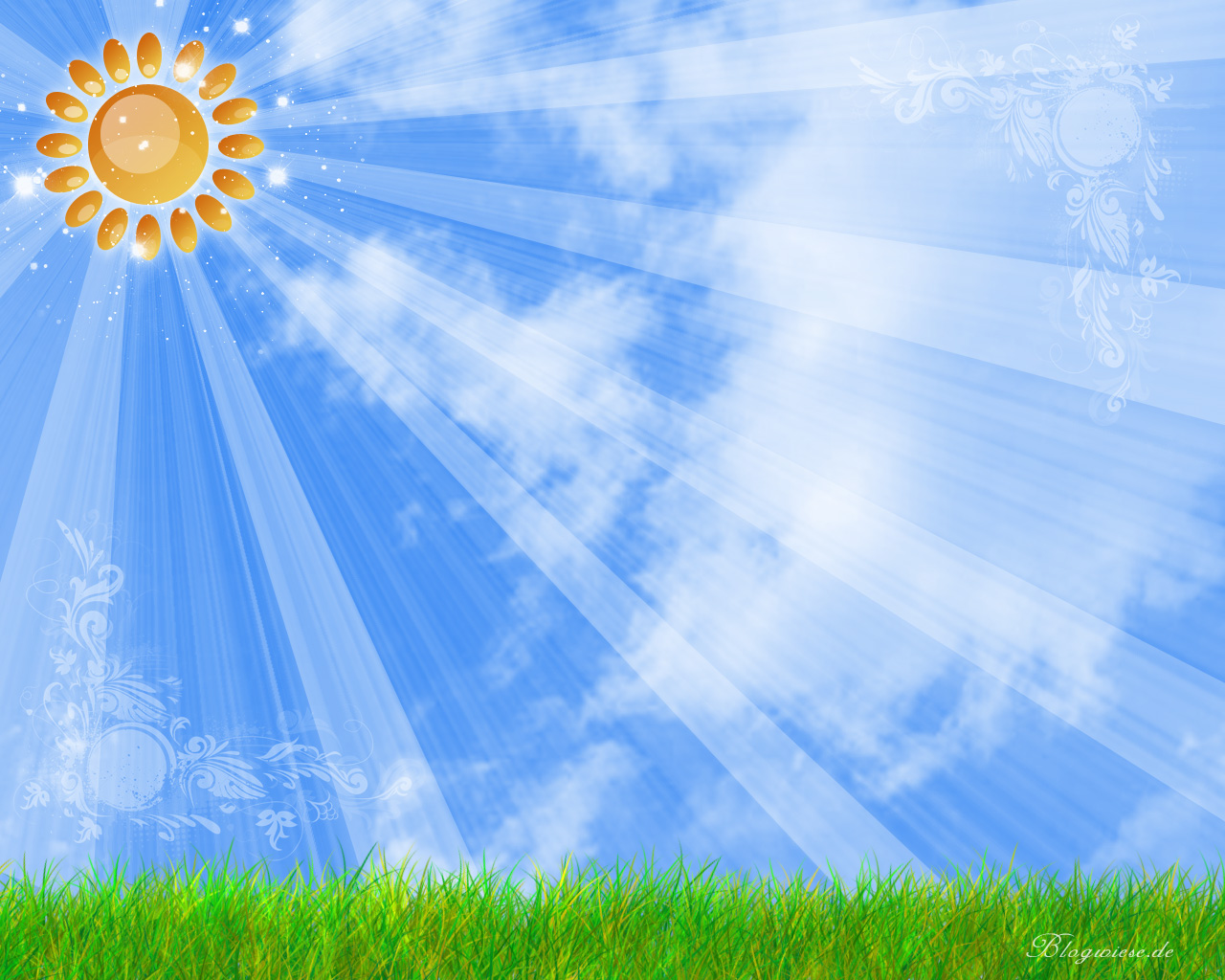 Kính chúc quí thầy cô sức khỏe !
Chúc các em học giỏi !